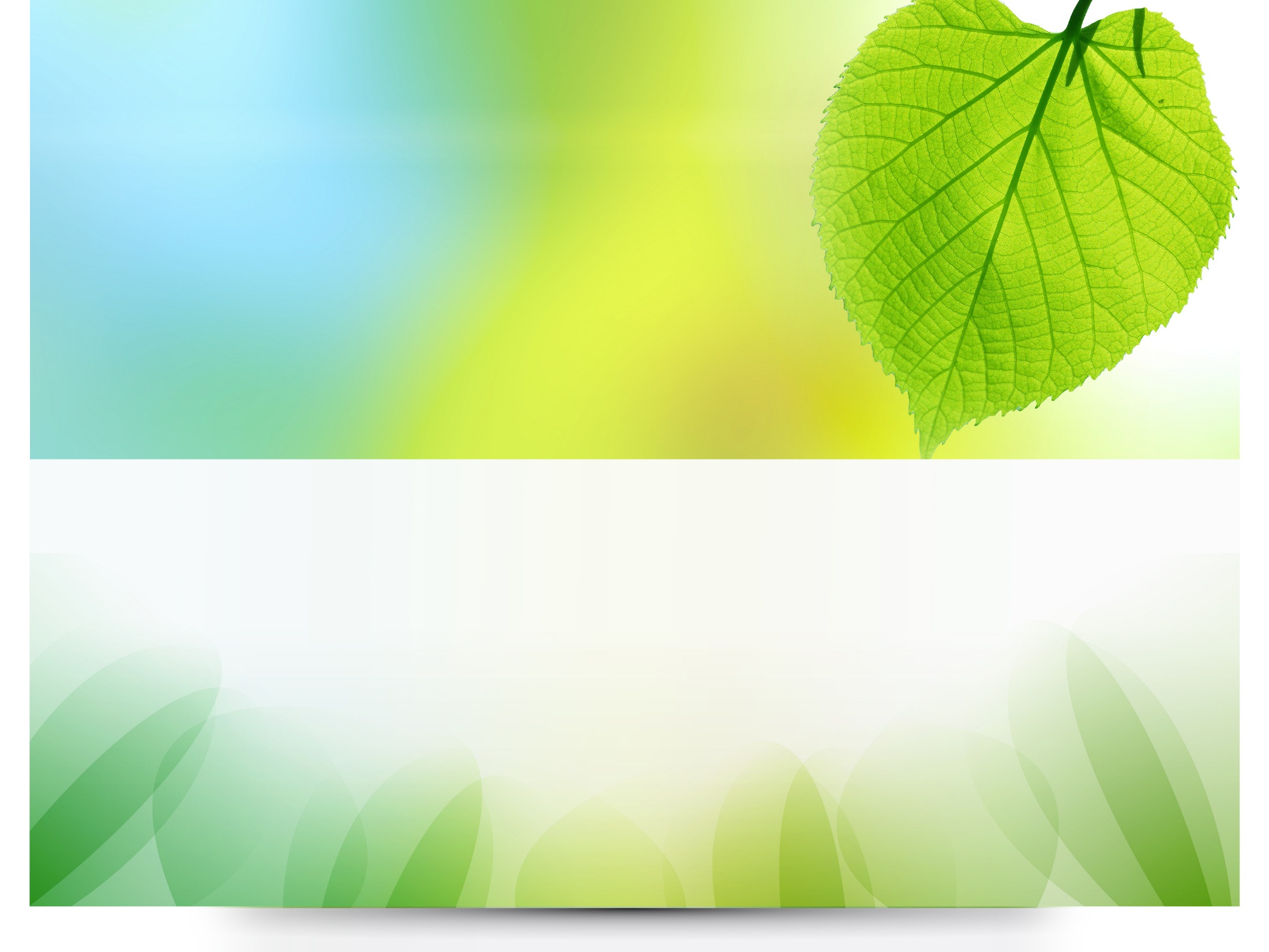 «Прогулка по весеннему лугу»
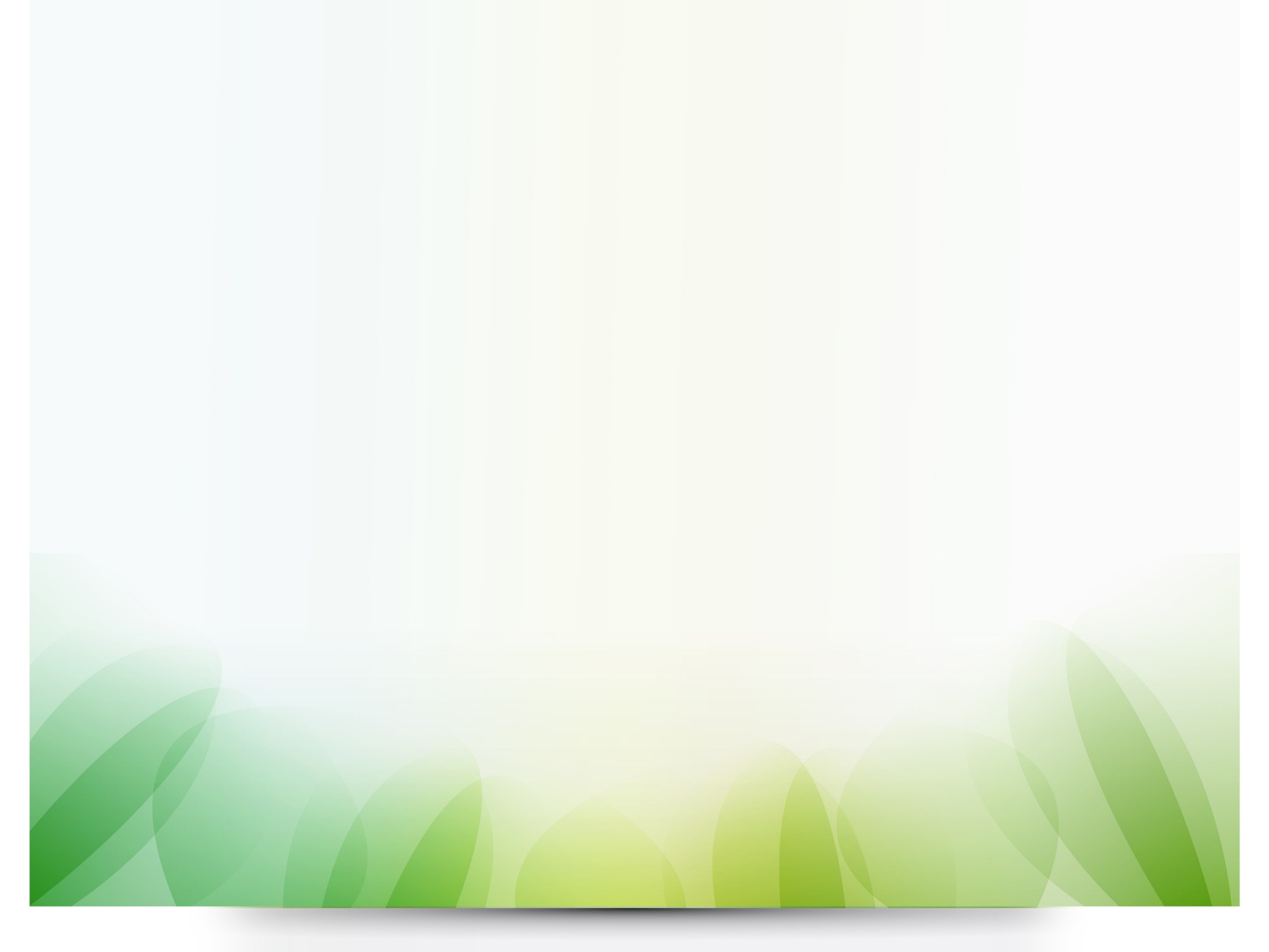 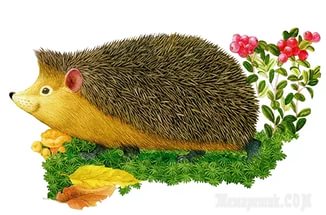 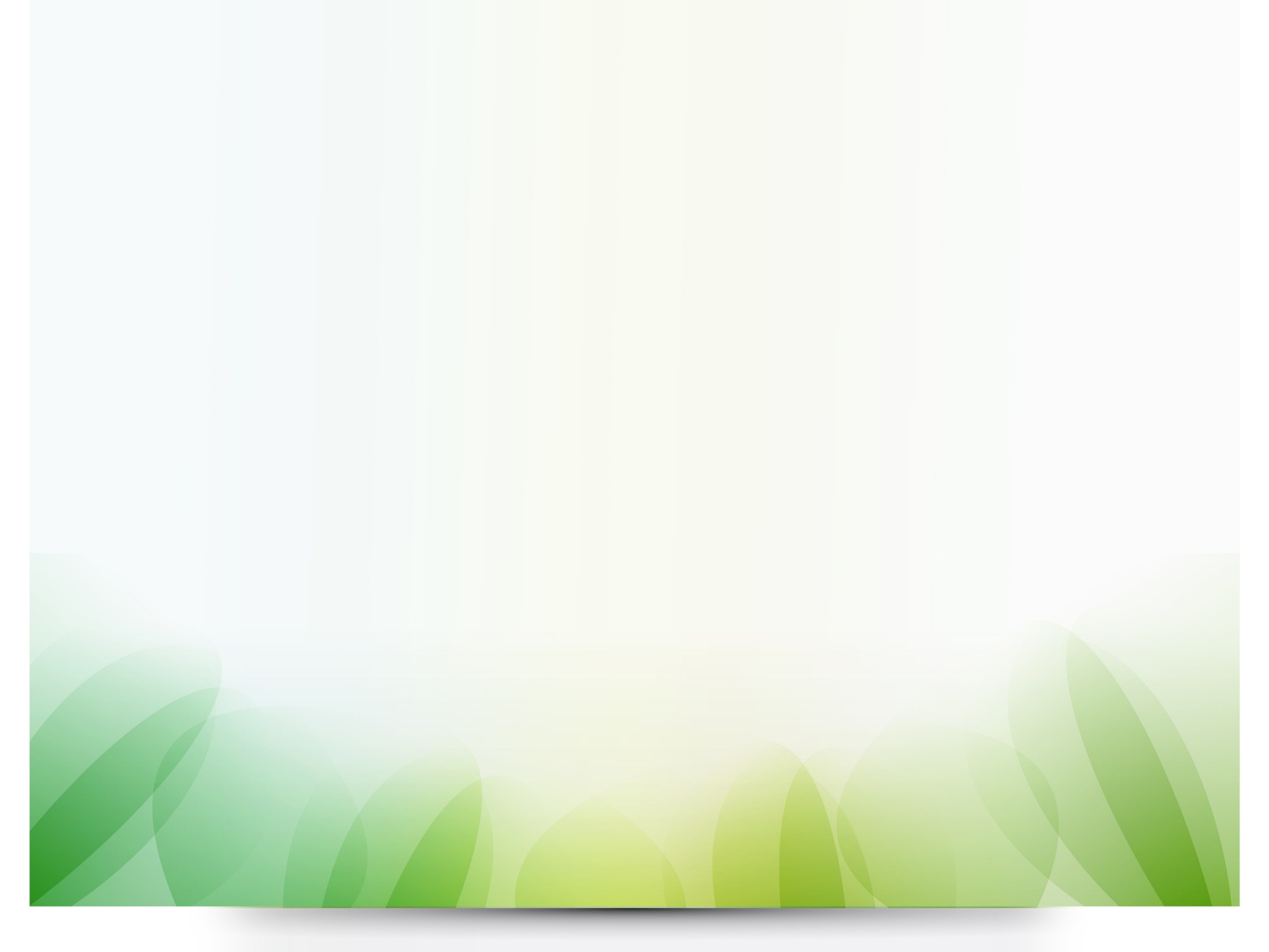 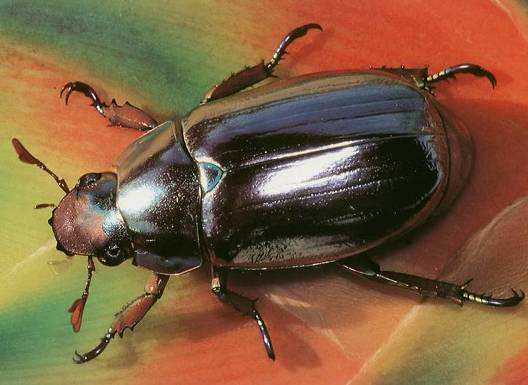 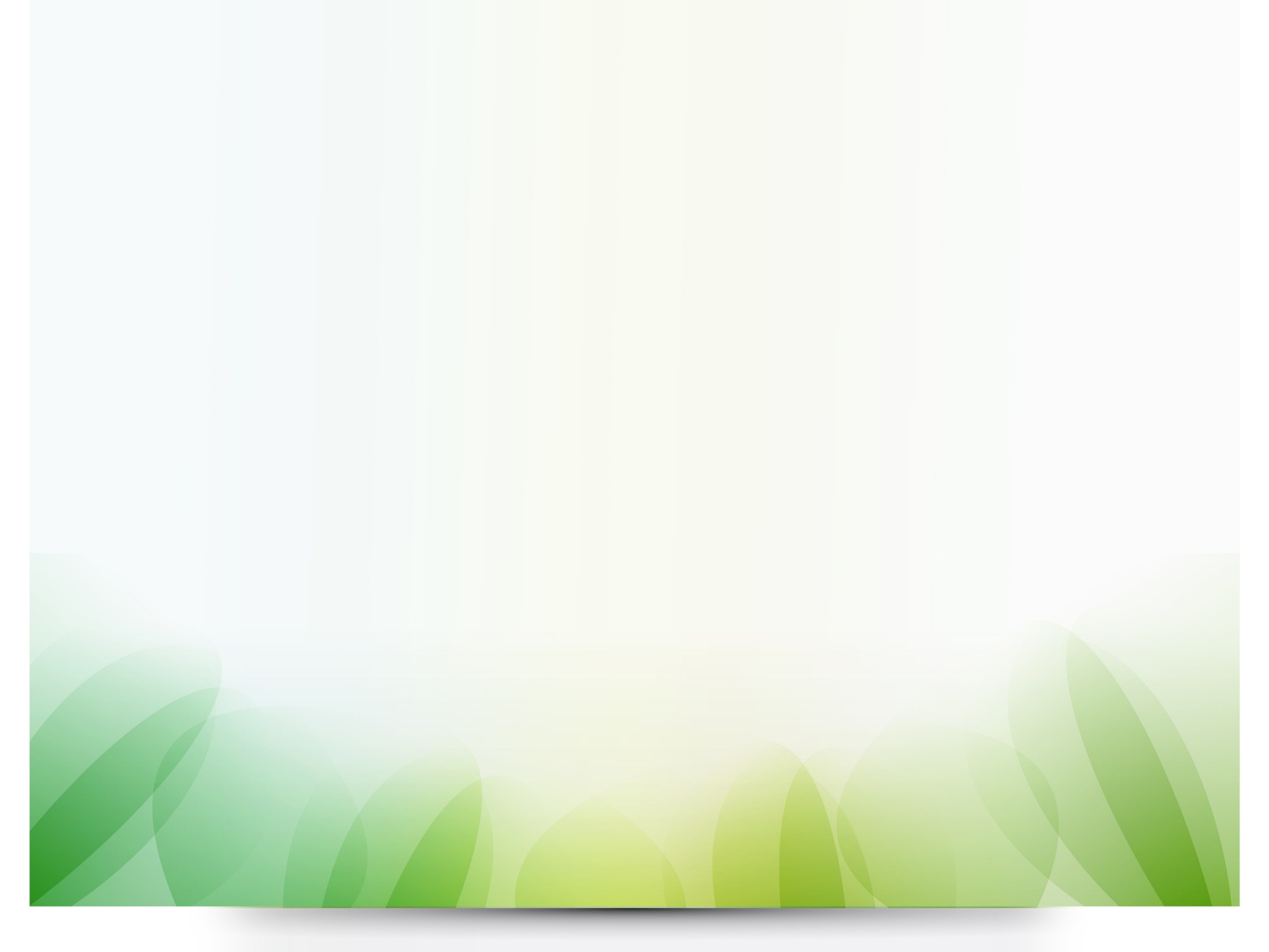 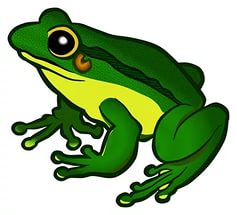 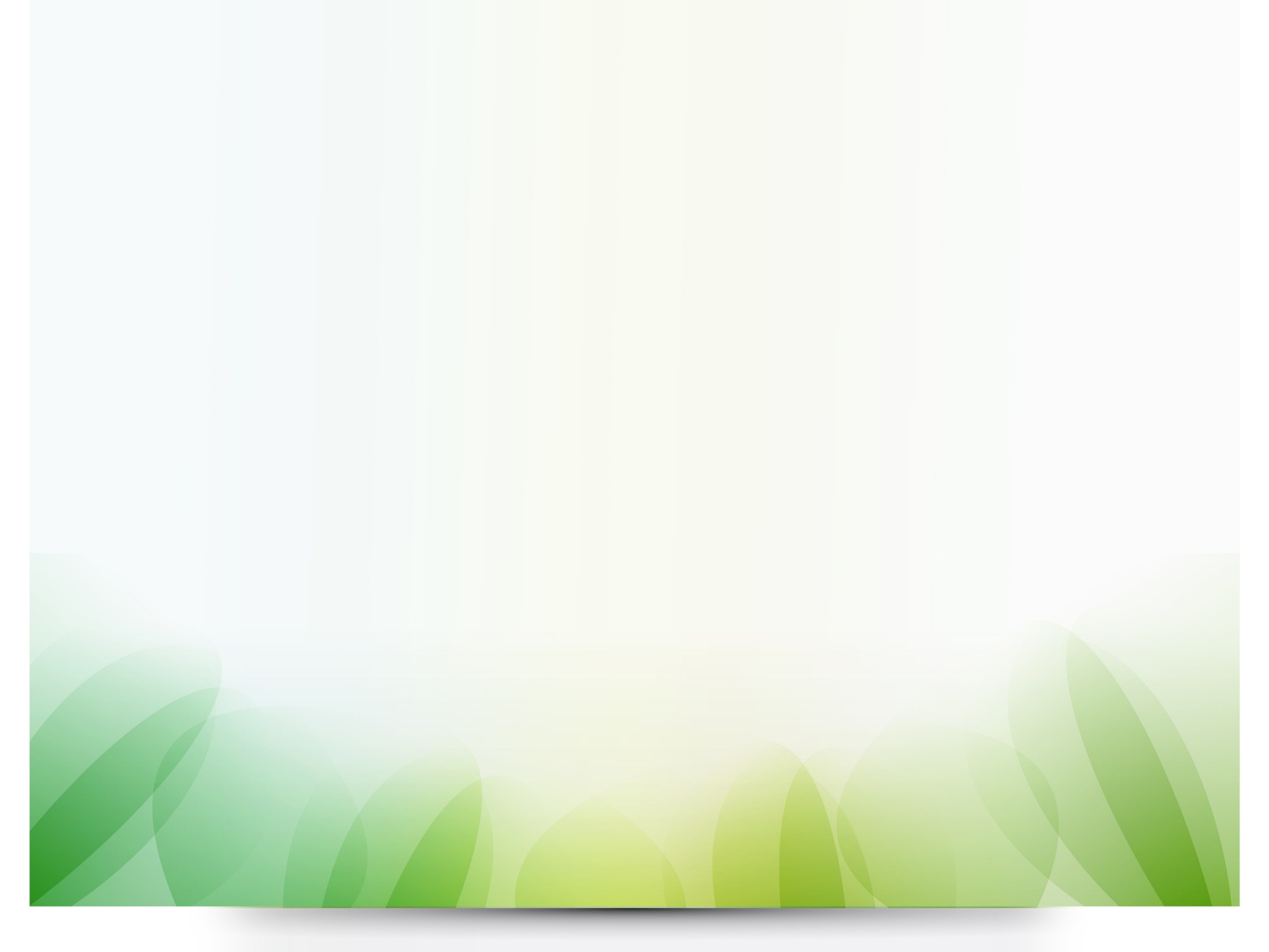 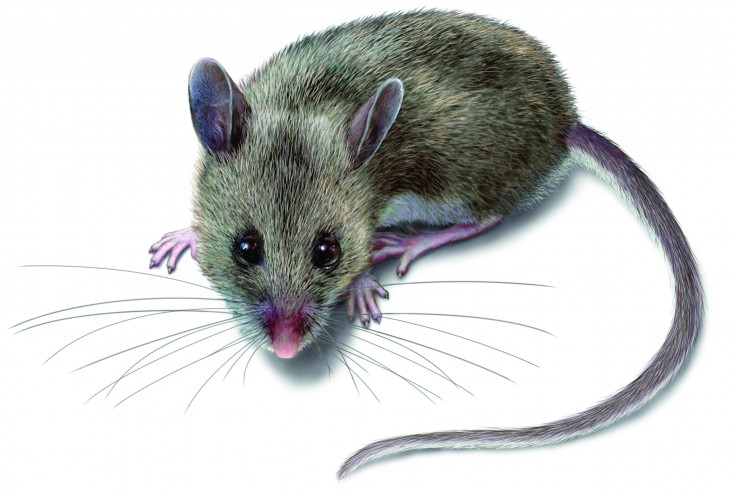 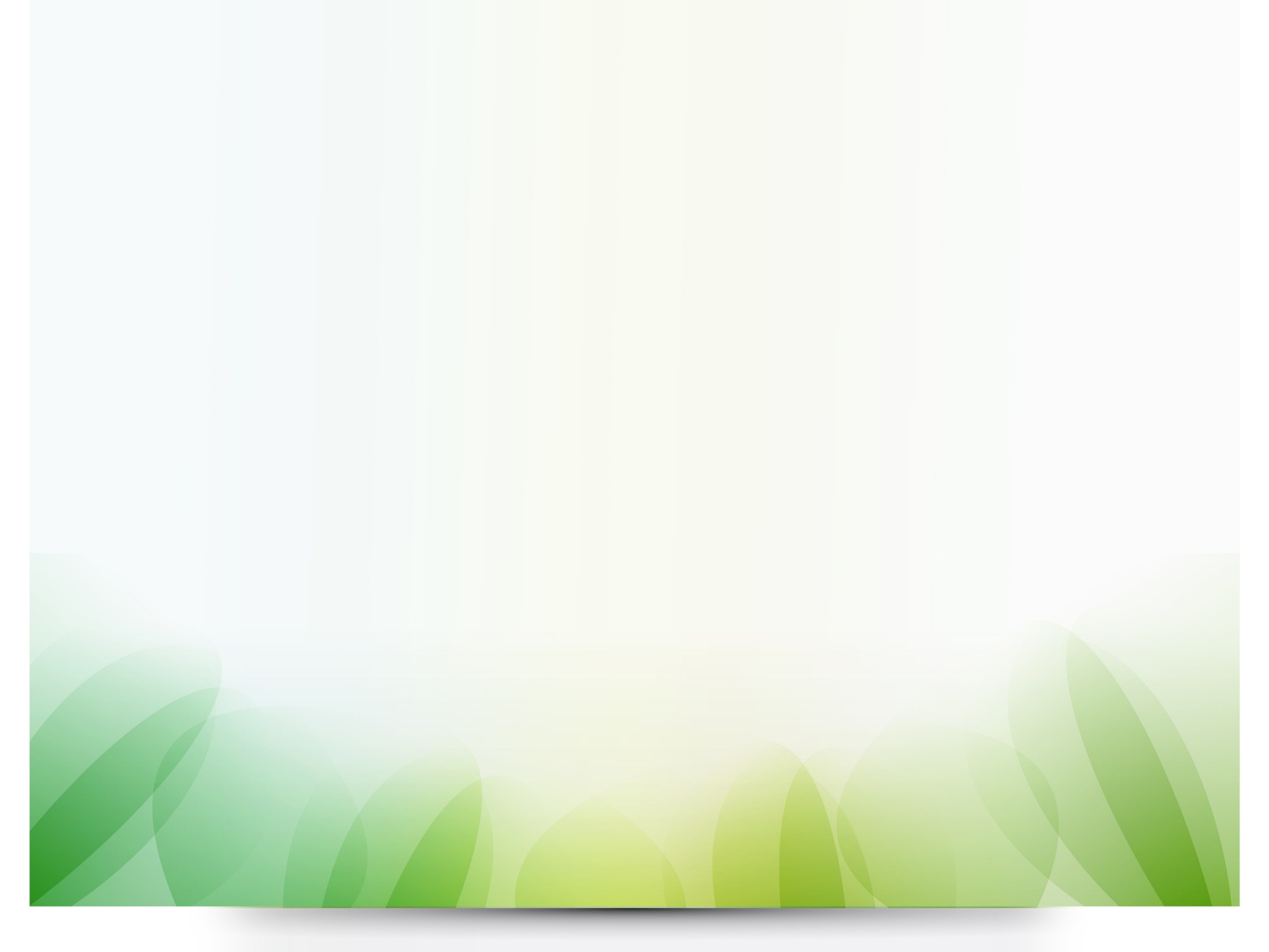 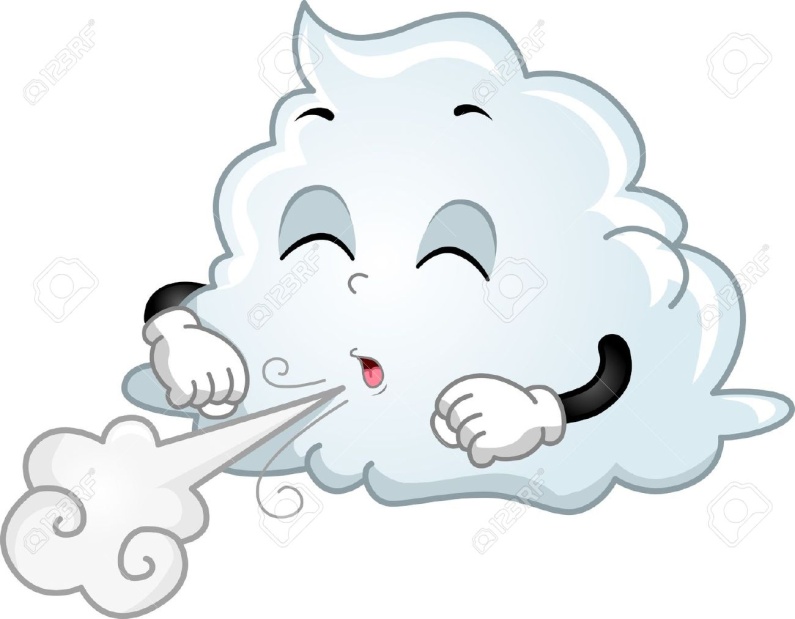 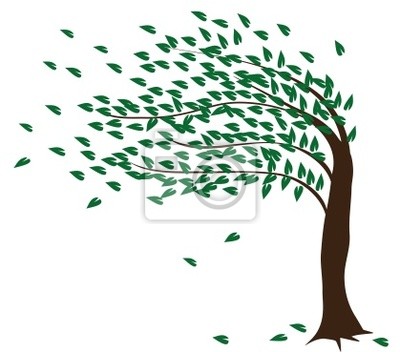 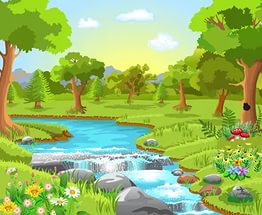 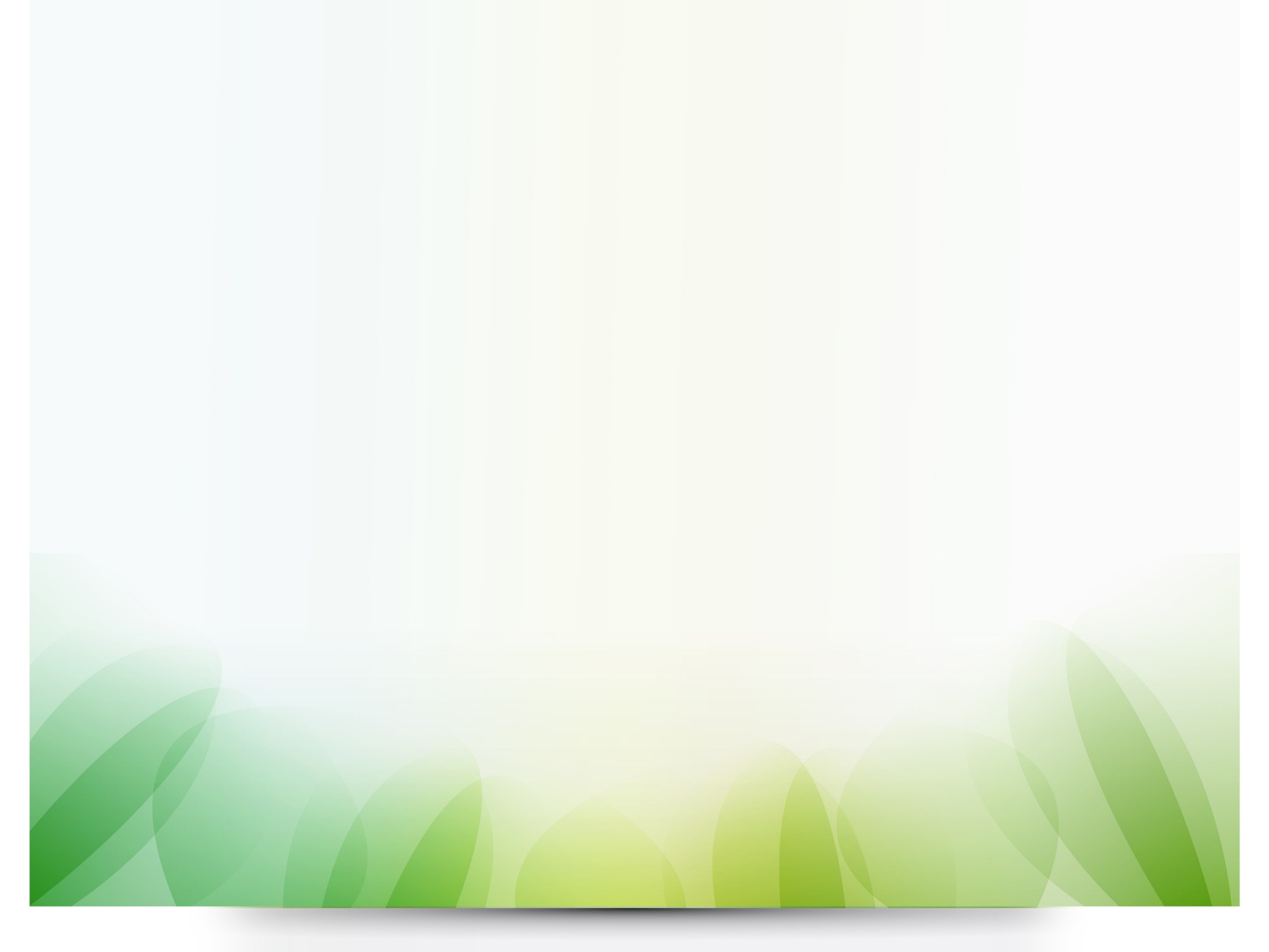 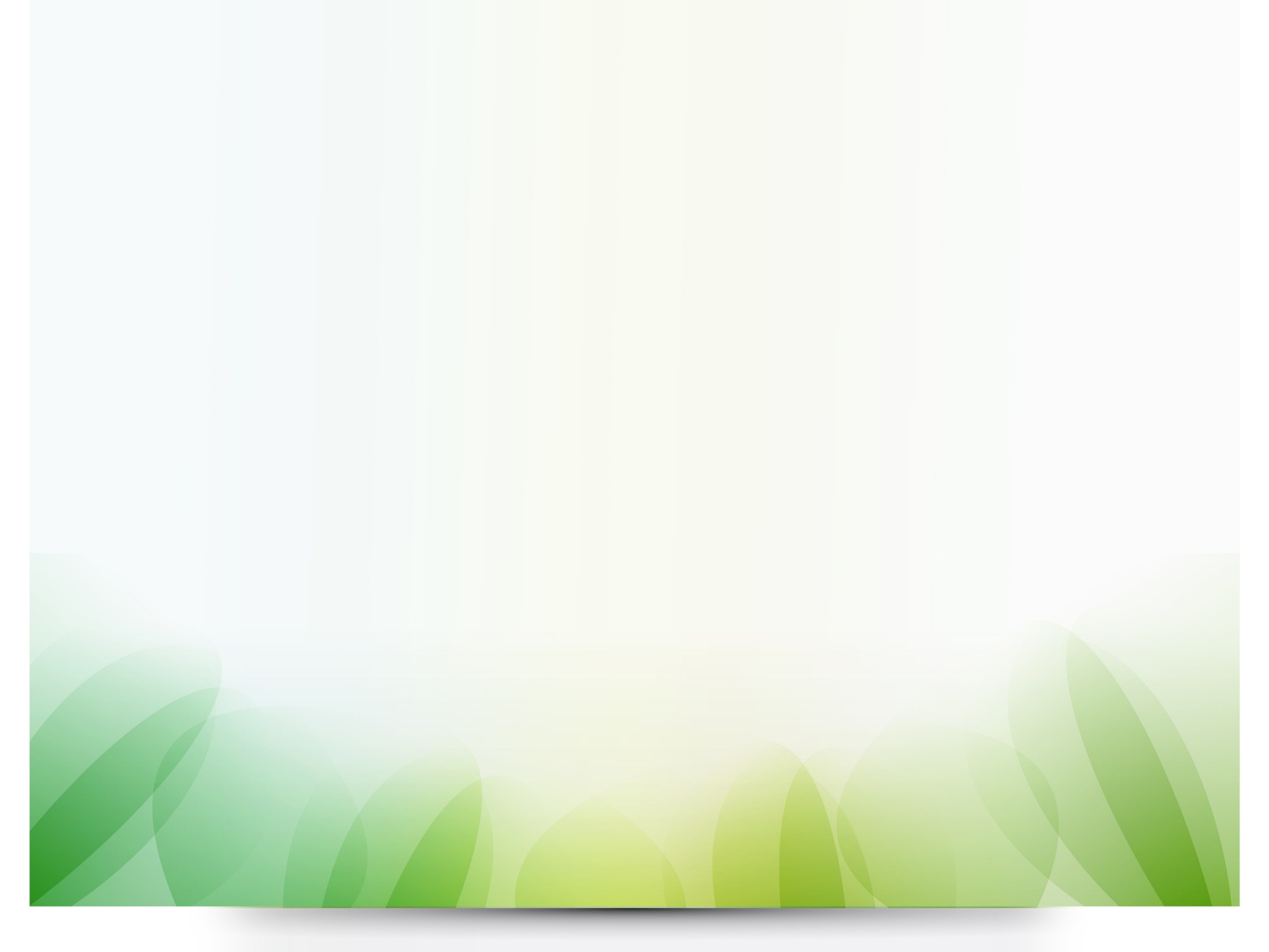 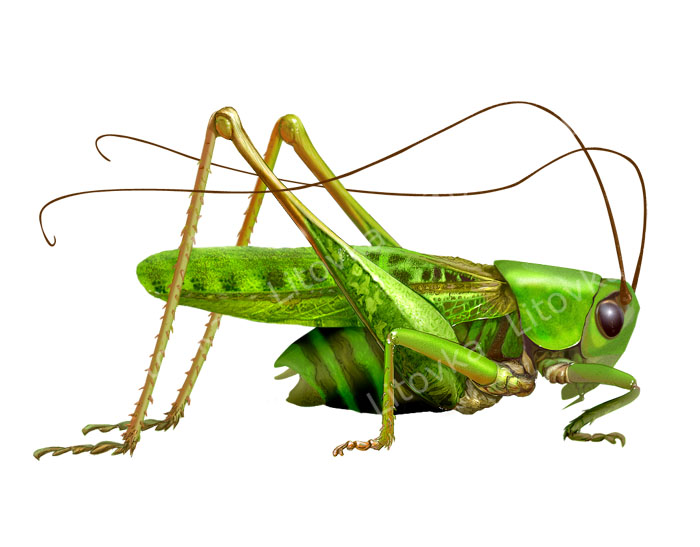 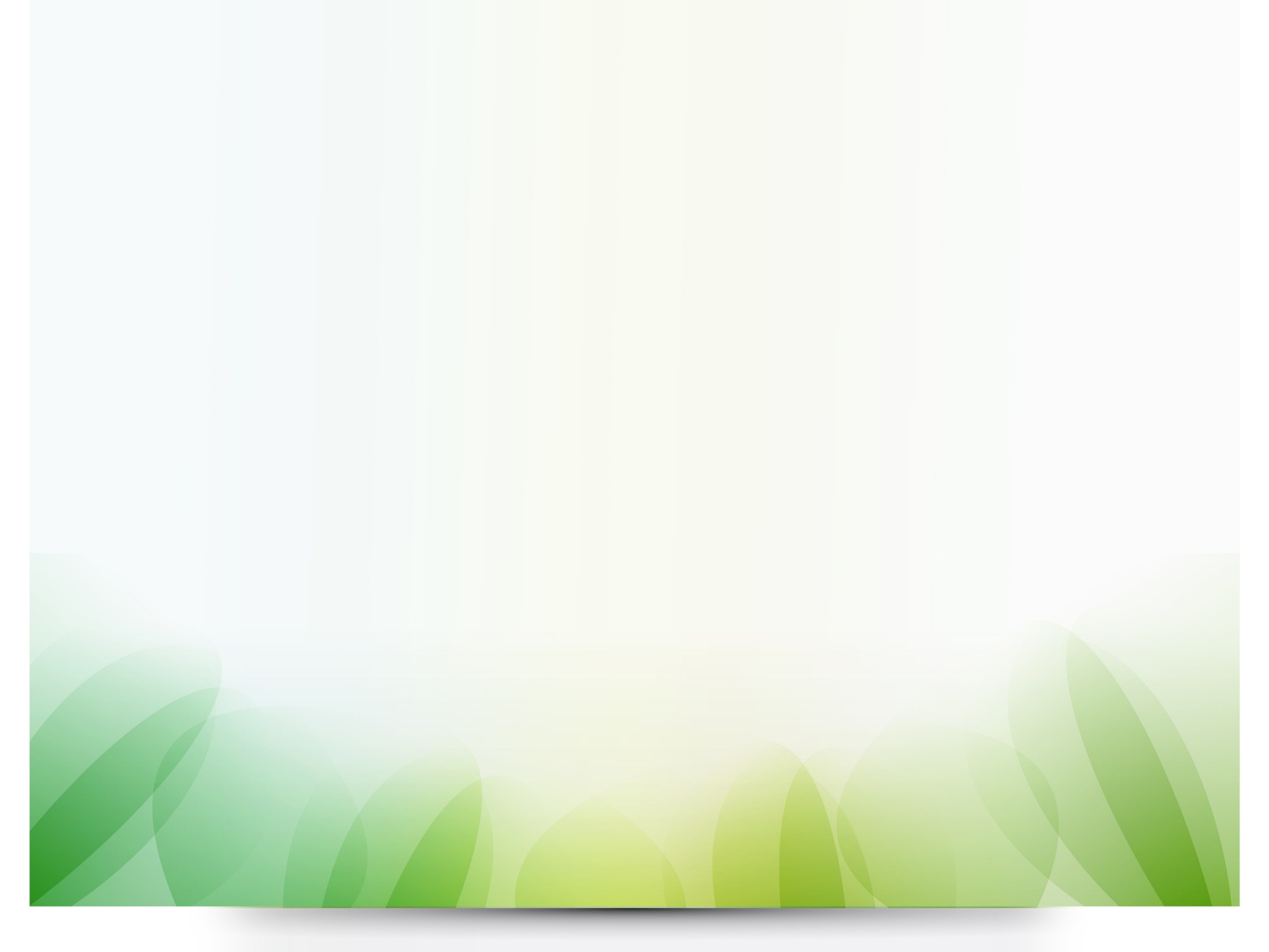 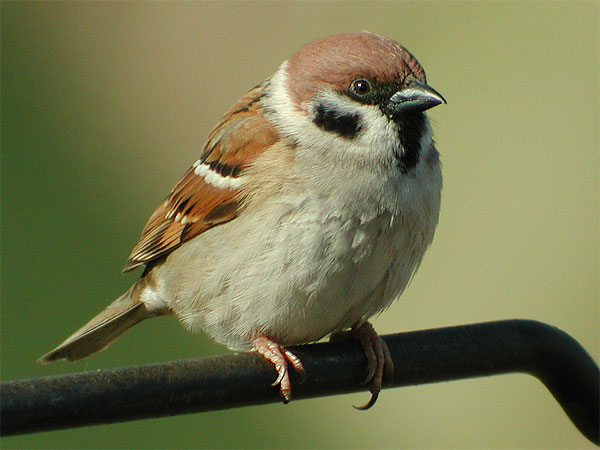 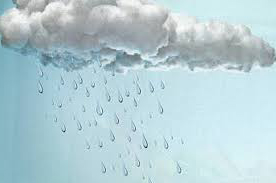 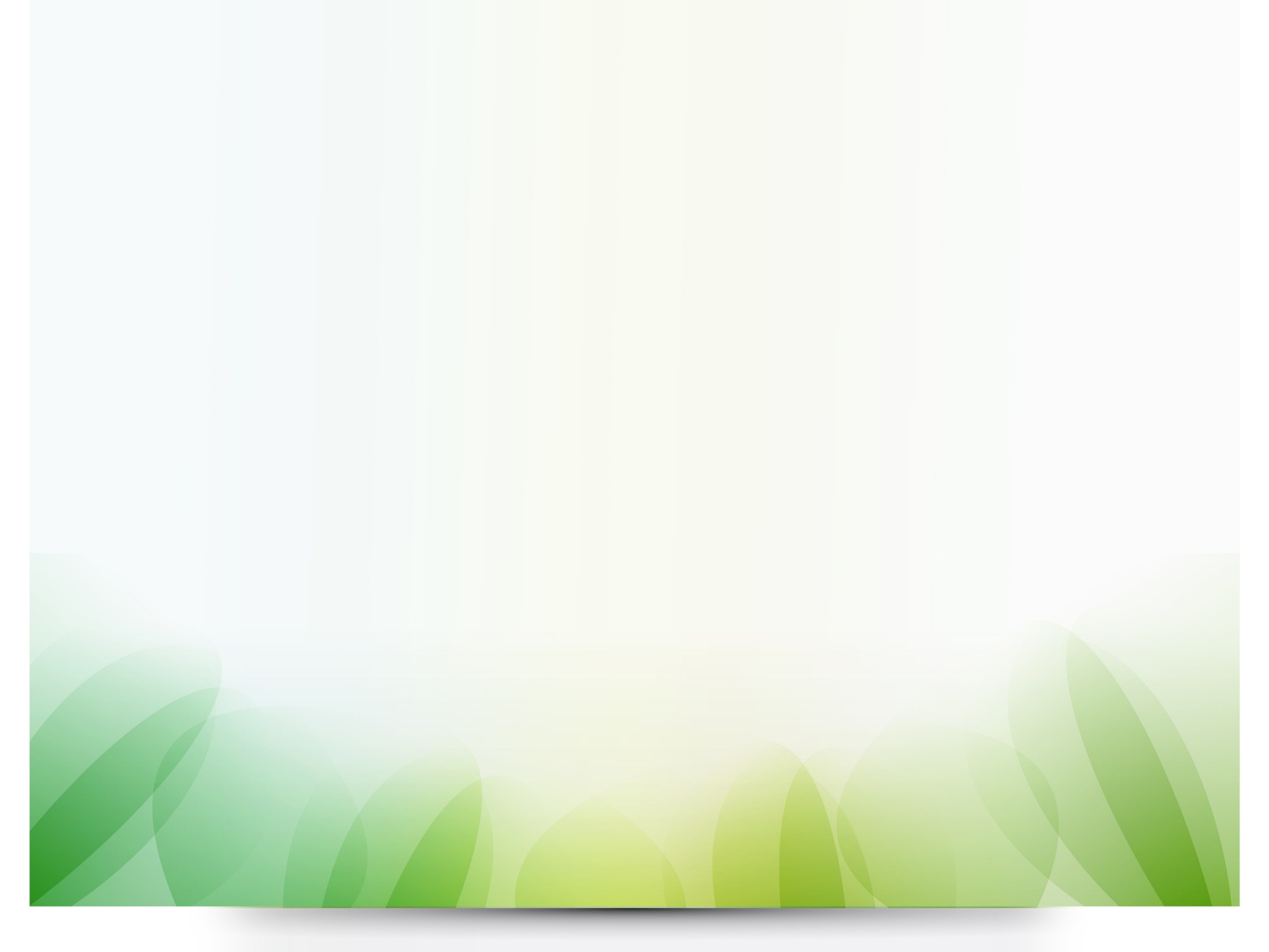